Анкета за ученике 5.р.Настава по комбинованом моделу
ОШ“Бранислав Нушић“ Смедерево
Октобар 2020.г.
Узорак
У анкети је учествовало 80 од 87 ученика 5.разреда , 92% 
Захваљујемо се одељењским старешинама на помоћи у изради анкете!
ДОЛАЗАК НА НАСТАВУ СВАКОГ ДРУГОГ ДАНА, ПО КОМБИНОВАНОМ МОДЕЛУ
САДРЖАЈЕ У GOOGLE УЧИОНИЦИ
РЕДОВНО ПРАТИ 88% УЧЕНИКА
ПОВРЕМЕНО ПРАТИ 12% УЧЕНИКА
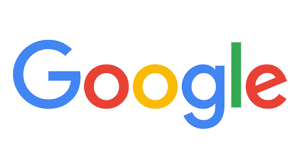 РТС ЧАСОВЕ
РЕДОВНО ПРАТИ 61% УЧЕНИКА
ПОВРЕМЕНО ПРАТИ 36% УЧЕНИКА
НЕ ПРАТИ 3% УЧЕНИКА
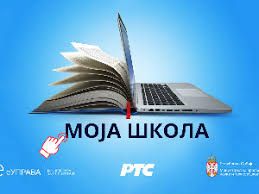 ПОМОЋ РОДИТЕЉА И ДРУГИХ ЧЛАНОВА ПОРОДИЦЕ
ВРЕМЕ ПОСВЕЋЕНО УЧЕЊУ ДАНИМА КАДА НЕМА ЧАСОВА У ШКОЛИ
КОЈИ ПРЕДМЕТ ЈЕ НАЈТЕЖЕ ПРАТИТИ ONLINE?
КОЈИ ЈЕ НАЈВЕЋИ ПРОБЛЕМ У НАСТАВИ ОВЕ ШКОЛСКЕ ГОДИНЕ?
Да ли су наставници доступни за питања и консултације?
ДА 88%НЕ  4%Без одговора 8%
ШТА ЈЕ НАЈБОЉЕ ОВЕ ШКОЛСКЕ ГОДИНЕ?
Што уопште идемо у школу-7
Нови предмети -7
Друштво
Наставници
Више времена за учење-4
Измешана одељења-3
Не иде се сваки дан у школу-3
Час од 30 минута-3
Седим сам у клупи-1
Блажи критеријуми оцењивања-1
ПРЕДЛОЗИ УЧЕНИКА ЗА УНАПРЕЂЕЊЕ НАСТАВЕ НА ДАЉИНУ
-Часови преко ZOOM апликације -13
Свакодневни долазак у школу -5
Једна недеља у школи, једна недеља online -3
Час 45 минута -3
Да наши наставници снимају РТС часове -2
Више квизова и видео материјала
Више стрпљења и нежности у раду са децом -1
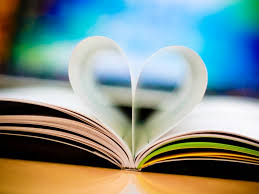 Захваљујемо се на сарадњи!
Психолог Маријана В. и педагог Гордана М.